MALATYA İLİ TURİZM MASTER PLANI
HAZİRAN 2011
ANKARA
GÜÇLÜ YANLAR;
 Yaklaşık 6 Bin Yıllık Tarih, Yerleşme Alanı (Asur, Urartu, Pers, Helenistik, Roma, Bizans, Arap, Anadolu Selçukluları, Osmanlı, Türkiye Cumhuriyeti Dönemi Eserleri)

Doğal Kaynak Değerlerinin Fazlalığı, Doğal Çeşitlenme ve İlginç Jeomorfoloji (Dağlar, Ovalar, Kanyonlar, Göller vb.) 
          + Anket ( kaynak değerlerinin fazlalığı ve çeşitliliği olarak değiştirdik)

Farklı Turizm Faaliyeti/Ürünü Sunabilme Kapasitesi, Harekete Geçirilebilecek, yukarıda Sayılan Çok Sayıda Kaynak Değerler + Anket

 Sosyal Sermayenin Yüksekliği (İnsan Kaynaklarındaki Gelişmişlik, Girişimcilik, Eğitim Düzeyindeki Görece Gelişmişlik)

Farklı Ulaşım Bağlantılarının Kesişme Noktasında Yer Alması, Görece Kolay Erişilebilirlik,

 Kaliteli Konaklama Tesisleri Adedinin Hızla Artması

Giderek Çeşitlenen ve Kalitesi Artan Kentsel Donatılar,

 Yüksek Gelişme Potansiyeli – Alt Coğrafyanın En Gelişmiş İli, Sosyo- Ekonomik Gelişmişlik Endekslerinde Yüksek Değerler, (DPT’ den)

Görece Güçlü Ekonomik Yapı, İş Turizminde Gelişme Olanakları (DPT’ den)

 İl Merkezi Başta Olmak Üzere Pek Çok Yerleşmede Altyapı Sorunlarının Çözülmüş Olması  ( Çevre sorunları)
ZAYIF YANLAR;
Turizme Konu Olan Çekim Noktalarının Az Bilinirliği,

Tanıtım Eksikliği, (Web Sitesi Bulunmamaktadır, Kitapçık, Broşür ve benzeri CD, DVD ve Benzeri Elektronik Tanırım Dokümanları Yeni Yapılmaya Başlanmıştır. Yeterli Sayılamaz).

 Ana Tur Güzergâhlarına Uzaklık, Güzergâhların Dışında Kalması,

Konaklama ve Geceleme Adetlerindeki Performans Düşüklüğü, Ortalama Geceleme Adetlerindeki Düşüklük,

 Yeterince Araştırılmamış Kaynak Değerler (güçlü yana dahil edilecek)

Bilimsel Dokümantasyon Eksikliği, (güçlü yana dahil edilecek)

Az Yayımlanmış Kaynak Envanteri (güçlü yana dahil edilecek)

 Genelde Beşeri Sermayenin Yüksekliğine Rağmen, Turizm Sektöründe Hizmet Sunan İnsan Kaynağının Fazla Gelişmiş Olmaması - Ustalık Bilgisi Eksikliği

Marka Değeri Taşıyabilecek Envanterin Az Olması. (güçlü yana dahil edilecek)

Turizm Hareketliliğinde Bir Varış Noktası (Destinasyon) Değildir.

Özellikle İlçe Merkezlerinde Yeterince Tesis Olmaması – Donatı Sorunları
FIRSATLAR;

 Küresel Ölçekte Turizm Talebi Eğilimindeki Değişmelerin Malatya’nın potansiyeline uygun olması (?)

 Ulusal Ölçekte Turizm Talebindeki Değişimlerin, Yeni Yer ve Ürün Arayışlarının Malatya’nın Özgün Değerlerine Olan Uygunluğu (Proje sonucu çıkartılması gereken veri)

Gelişmişlik Göstergeleri İtibarı ile Bölgenin En Gelişmiş İli Olması (DPT)

Bölgenin Yaşam Kalitesi Yüksek İlleri arasında yer alması (Erzurum ve Malatya) (DPT)
TEHDİTLER;

 Yakın Çevrede Benzer Nitelikleri ve Envanteri Taşıyan İllerin ve Merkezlerin Olmaması, (? Tam tersi olduğu düşünülmektedir) 

 Son Yıllarda Doğu ve Güneydoğu Anadolu Tur Güzergâhlarındaki Değişiklikler,

 Doğu ve Güneydoğu’da Yaşanan Turizm Sektörü Talebi Daralması
Ülke Ölçeğinde Tur Güzergâhları
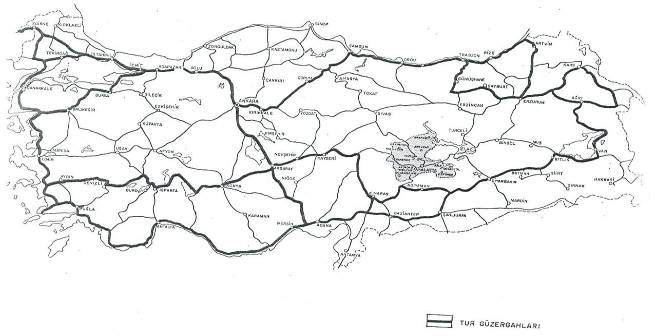 Malatya Turizminin Tanıtım ve Pazarlama Eksikliğinin Giderilmesi için yapılması gerekenler;

I. Malatya’nın tanıtımına yönelik broşür, CD ve diğer promosyon materyallerinin profesyonel firmalarca hazırlatılması. Hediyelik eşya üreticileri ile Kültür ve Turizm Müdürlüğü kanalıyla temas kurularak Malatya’ya yönelik hediyelik eşya üretimi sağlanması. Ek olarak Turizm haritasının güncellenmesi ve modernleşmesi

II. STK’ların (Sivil toplum kuruluşları) Malatya’nın tanıtımında daha etkin yer alması

III. TÜRSAB’ın (Malatya Turizm Acenteleri Birliği) Malatya’yı gezi turlarına dahil etmesi

IV. Otellerde turizm rehberliğinin ve tanıtım materyallerinin oluşturulması

V. Ulusal düzeyde faaliyet gösteren STK’ların toplantı ve benzeri faaliyetlerini Malatya’ya çekmek

VI. Hediyelik kayısı paketlerine Kültür ve Turizmsel değerlerin resimleri konulmalı

VII. “Turizm elçileri” derneğinin kurulması ve yerel rehberlerinin eğitilmesi

VIII. Ulusal basın ve görsel iletişim kanallarından faydalanılması
IX. İl Kültür ve Turizm aracılığıyla yurt dışındaki rehber kitapçığı hazırlayan kişilerle temas kurularak Malatya’nın rehberlerine eklenmesinin sağlanması

X. Dizilerde, müzik klipleri, gezi programlarında Valiliğin kanalıyla Malatya’ya yer verilmesinin sağlanması

XI. Valilik kanalıyla gurme programları ve diğer TV programlarının davet edilmesi

XII. Köşe yazarları davet edilip ağırlanmalı, yazılarında Malatya’ya yer verilmesi sağlanmalı

XIII. Turistik yerlerde tabela ve işaretler yoluyla yönlendirme yapılmalı

XIV. Belediye aracılığıyla elektrik direklerine Malatya’nın ünlü şahsiyetlerinin ve kültürel değerlerinin levhalarının asılması

XV. Valilik ve Kültür- Turizm Müdürlüğü öncülüğünde alternatif gezi planları geliştirilerek iletişim kanallarıyla kamuoyuna sunulması

XVI. Tanıtım strateji planı paydaşlarca hazırlanıp belirlenen faaliyetlerin takibinin yapılması

XVII. Farklı kurumlarda, Malatya’ya ilişkin tanıtıma yönelik bilgilerde uyumsuzluğun giderilmesi

XVIII. Sağlık turizmi ve Turgut Özal Tıp Merkezinin tanıtımına önem verilmeli, Ortadoğu’da sağlık turizmine yönelik tanıtım yapılmalı
Turizm Sektörünün Geliştirilmesine İlişkin Politika ve Stratejiler
Malatya İl Turizm Master Planının politika ve stratejileri, gerektiğinde alt-politikalar verilmek
kaydı ile aşağıda açıklanmıştır.
Stratejik Amaç 1: Turizm Ürünlerinin Çeşitlendirilmesi – Çekiciliğin Artırılması (P1-STR1)

Stratejik Amaç 2: Sektörün Donatılması ve Hizmet Sunum Kalitesinin Artırılması (P1-STR2)

Stratejik Amaç 3: Malatya İlinde Turizm Gelirinin ve İstihdamının Artırılması (P1-STR3)

Stratejik Amaç 4: Yatırım Ortamını iyileştirmek, Malatya’ya, uluslar arası sermaye de dahil olmak üzere, dış sermayeyi çekebilmek (P1-STR4)

Stratejik Amaç 5: Malatya İmajını Kuvvetlendirmek (P1-STR5)
Politika 1. Turizmi Toplam Kalkınmanın Bir Amacı ile Görmek. Bu bağlamda alt-politikalar;

 Alt-Politika 1,1: Turizmi Bir Ekonomik Sektör Olarak Kavramak,

 Alt-Politika 1,2: Yatırım Ortamını Geliştirmek,

 Alt-Politika 1,3: Turizm Ürününü Çeşitlendirmek ve Yeni Pazarlar Açmak,

Alt-Politika 1,4: Dışarıdan Sermaye Transferi İçin Çaba Göstermek,

 Alt-Politika 1,5: Turizm Sektörünün Gelişmesi ile İstihdamı ve İl Gelirini Artırmak,

 Alt-Politika 1,6: Yerel Özellikleri Ön Plana Çıkaran bir Sektörel Donatı ve Yapılanma Anlayışını Sergilemek,
Stratejik Amaç 3: Malatya İlinde Turizm Gelirinin ve İstihdamının Artırılması (P1-STR3)

Malatya ilini kat eden Doğu ve Güneydoğu Anadolu turlarında; Malatya’nın payını artırmak, önemli bir konaklama ve geceleme noktası haline getirmek, turların kalış sürelerini olabildiğince uzatmak,
Karayolu yol boyu servis ve dinlenme tesislerinin kalitesini artırmak, bunları farklı, tanınır ve tercih edilir kılmak,
Yöreye özgü mutfağı ve yöresel ürünü iyi sunabilmek, tanınır kılmak,
Yerel sermayeyi turizm amaçlı harekete geçirmek.

          Stratejik Amaç 4: Yatırım Ortamını iyileştirmek, Malatya’ya, uluslar arası sermaye de dahil olmak üzere, dış sermayeyi çekebilmek (P1-STR4)

Bu bağlamda;
Malatya ilinin olanaklarını açıklamak, yurtiçi otel işletmecileri ile ilişki kurmak,
Yurt-dışı yatırım grupları ile ilişki kurmak,
Yatırımcılara arsa temininde yardımcı olmak,
Yerel yatırımcıları özendirmek.

          Stratejik Amaç 5: Malatya İmajını Kuvvetlendirmek (P1-STR5)

Bu bağlamda;
Malatya ilinin tanınırlığını artırmak,
Ziyaretçi memnuniyetini üst düzeye çıkarmak.
Stratejik Amaç 1: Turizm Ürünlerinin Çeşitlendirilmesi           Çekiciliğin Artırılması (P1-STR1)

Bu bağlamda;
 Turizm ürününü çeşitlendirmek ve tanıtmak,
 Olanaklar ölçüsünde turizm hareketliliğini 12 aya yaymak, farklı ilgi gruplarına farkı turizm ürünü sunabilmek, ziyaretçi ilgisine göre ürün verebilmek,
 Malatya ilini, belirli turizm türleri için varış noktası (destinasyon) yapmak, (kültür ve arkeoloji turizmi, sağlık turizmi, kent ve iş turizmi, bölgesel toplantı seminerler vb.)

          Stratejik Amaç 2: Sektörün Donatılması ve Hizmet Sunum Kalitesinin Artırılması (P1-STR2)

 Konaklama ve Yeme-İçme Tesislerini adet olarak artırmak, bu tesislerde hizmet sunum kalitesi ve konforu geliştirmek,
 Malatya ilinde bulunan acente ve operatörlerin faaliyet alanını genişletmek, ulusla ve uluslar arası acentelerle işbirliklerini artırmak,
Malatya iline erişilebilirliği artırmak, kara, demir ve havayolu taşımacılığında konfor ve sürati artırmak
Politika 2. Turizm Gelişmesini Toplumsal Kalkınmanın Motor Gücü Olarak
Kullanmak
Bu amaçla;
Alt-Politika 2.1: Turizmi; toplumsal barışın, kalkınmanın dayanışma ve hoşgörünün aracı olarak görmek ve uygulamaları bu yönde özendirmek,

Alt-Politika 2.2: Yerel beceri ve kültürü esas almak, yerel özellikleri ön plana çıkarmak ,

Alt-Politika 2.3: Turizmi; toplumun her kesimine anlatmak, kültürel mozaiğin olanaklarından yararlanmak.
Stratejik Amaç 1: Malatya halk kültürünü (müzik, dans, barış, gelenek ve görenek vb.) turizm amaçlı harekete geçirmek ve kullanmak (P2-STR1)

Stratejik Amaç 2: Kurumsal ve bireysel kapasiteyi artırmak (P2-STR2)

Stratejik Amaç 3: Turizmin getirilerini kamuoyuna anlatmak ve kamuoyunda turizm konusunda bir bilinç ve farkındalık yaratmak (P2-STR3)
Stratejik Amaç 1:Malatya halk kültürünü (müzik, dans, barış, gelenek ve görenek vb.) turizm amaçlı harekete geçirmek ve kullanmak (P2-STR1)

Stratejik Amaç 2: Kurumsal ve bireysel kapasiteyi artırmak (P2-STR2)

Bu bağlamda;
İnsan Kaynaklarını geliştirmek, yapabilir kılmak,
Turizm sektöründe çalışanların beceri düzeyini yükseltmek, bu amaçla ve eğitim programları geliştirmek ve uygulamak,
Etkin ve sürekli tanıtım kampanyaları düzenlemek,
Paydaşlar Arasında İşbirliğini Kuvvetlendirmek.

Stratejik Amaç 3: Turizmin getirilerini kamuoyuna anlatmak ve kamuoyunda turizm konusunda bir bilinç ve farkındalık yaratmak (P2-STR3)
Politika 3. Turizm Sektörü Gelişmesini İl Mekânsal Organizasyonunun Bir Parçası
Olarak Görmek, (P3-STR1)
Bu amaçla;
Alt-Politika 3.1: İlin turizm envanterini mekansal referanslarla eksiksiz ortaya koymak ve olanakları belirlemek,

 Alt-Politika 3.2: Karşılaştırmalı üstünlükleri gözetmek kaydı ile dezavantajlı (görece uzak, sulama alanı az, tarım alanları yetersiz kesimler) Alt-coğrafyalarda ekoturizmi ve kültürel turizmi özendirmek,

 Alt-Politika 3.1: İli yakın çevresi ile birlikte değerlendirmek, - Sinerji Yaratmak
Stratejik Amaç 1: İlin coğrafi özellik ve üstünlüklerini iyi kavramak ve karşılaştırmalı üstünlüğü olan yerlerde yöreye özel gelişme stratejileri önermek (P3-STR1)

Stratejik Amaç 2: İl merkezine özel bir önem vermek, kent ve iş turizmini kültürel ve sağlık turizmi ile desteklemek (P3-STR2)
EYLEM PLANLARI
EYLEM PLANLARI                                                RİSK ANALİZİ
Mekânsal biçimlenmeyi sağlayan Stratejiler aşağıda tekrar özetlenmiştir. Her bir Eksenveya Odağın bu stratejilere göre gelişmesi öngörülmüştür.
1. Stratejik Amaç 1: Turizm Ürünlerinin Çeşitlendirilmesi – Çekiciliğin Artırılması (P1- STR1)

2. Stratejik Amaç 2: Sektörün Donatılması ve Hizmet Sunum Kalitesinin Artırılması (P1-STR2)

3. Stratejik Amaç 3: Malatya İlinde Turizm Gelirinin ve İstihdamının Artırılması (P1- STR3)

4. Strateji Amaç 4: Yatırım Ortamını iyileştirmek, Malatya’ya, uluslar arası sermaye de dahil olma dışı sermayeyi çekebilmek(P1-STR4)

5. Stratejik Amaç 5: Malatya İmajını Kuvvetlendirmek (P1-STR5)

6. Stratejik Amaç 1:Malatya halk kültürünü (müzik, dans, barış, gelenek ve görenek, vb) turizm amaçlı harekete geçirmek ve kullanmak, (P2-STR1)

7. Stratejik Amaç 2: Kurumsal ve Bireysel Kapasiteyi Artırmak (P2-STR1)

8. Politika 3. Turizm Sektörü Gelişmesini İl Mekânsal Organizasyonunun Bir Parçası Olarak Görmek, (P2-STR1)

9. Stratejik Amaç 1: İlin Coğrafi Özellik Ve Üstünlüklerini İyi Kavramak Ve Karşılaştırmalı Üstünlüğü Olan Yerlerde Yöreye Özel Gelişme Stratejileri Önermek, (P3-STR2)

10. Stratejik Amaç 2: İl Merkezine Özel Bir Önem Vermek, Kent Ve İş Turizmini Kültürel Ve Sağlık Turizmi İle Desteklemek (P3-STR3)
Kültürel ve Doğal Değerler Envanteri
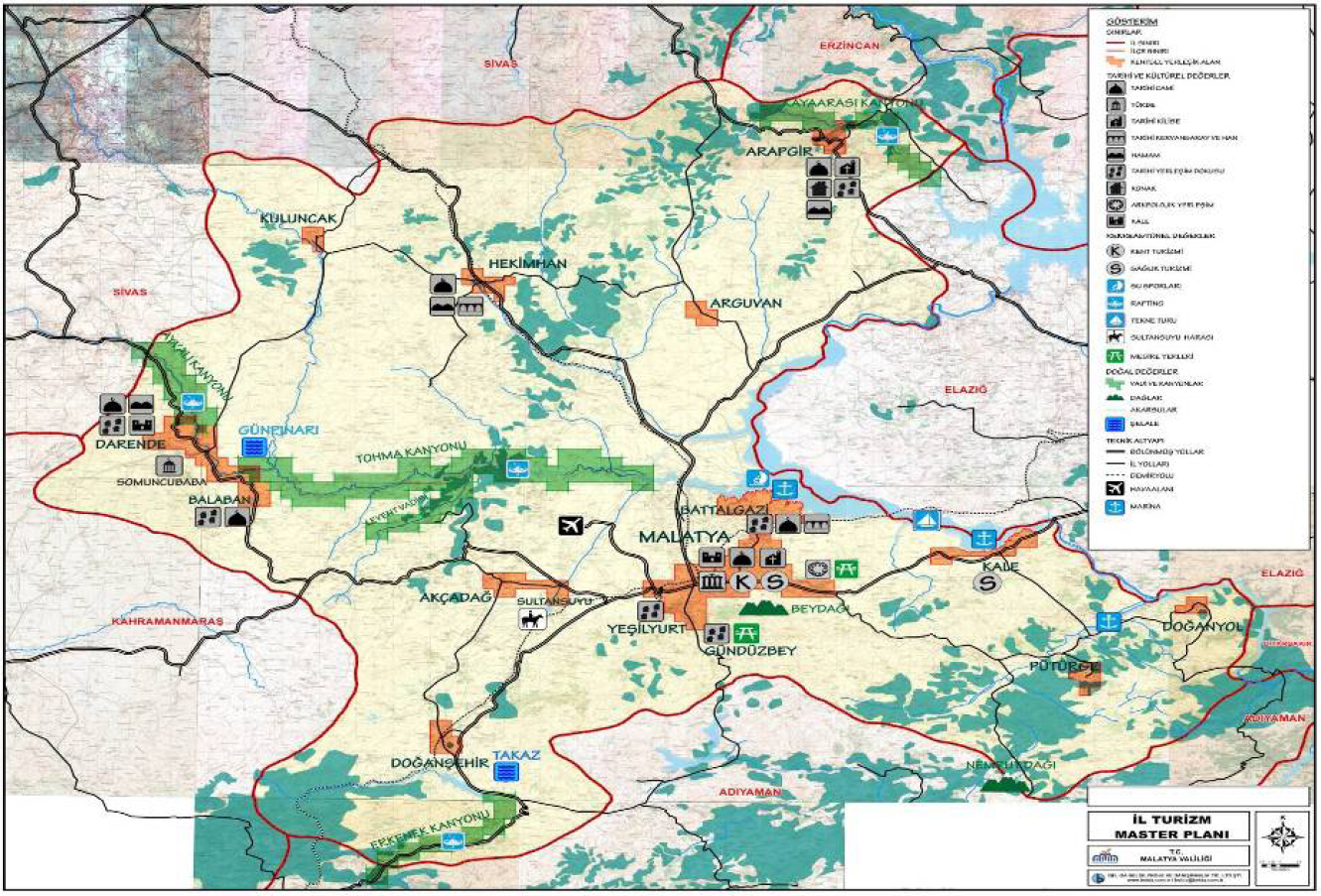 Turizm Gelişimi Mekânsal Yansıması
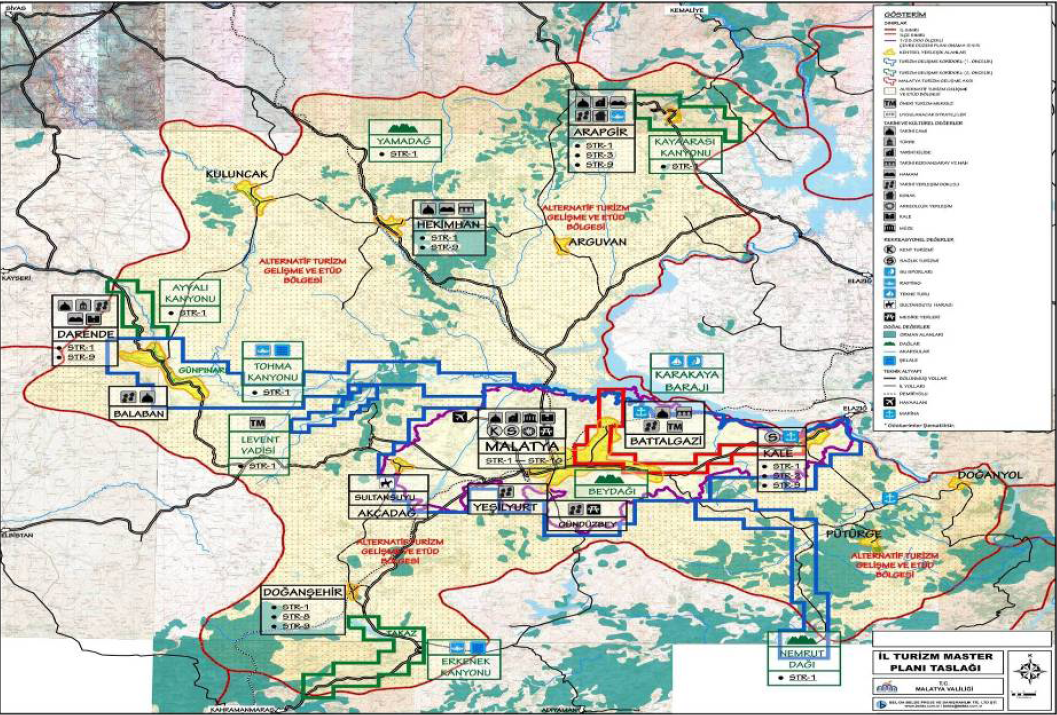 Bunların ilki; Gündüzbey -Yeşilyurt- Malatya - Battalgazi ve Karakaya Baraj Gölü eksenidir. İkinci eksen ise Malatya - İspindere - Kale eksenidir
Kültür, kent, iş turizmi, termal turizm, su sporları (rafting, kanoculuk, yelken, kürek vb) eylemleri bu kesimde serpilecektir. Gelecekte olanaklara göre bunlara kış ve kayak turizmi de eklenebilecektir. İlde bulunan iki göl marinası da bu kesimde konumlanmıştır. Asıl önemli taraf Aslantepe Ören yerinin de Malatya – Battalgazi – Karakaya Baraj Gölü ekseninde bulunmasıdır. Malatya ve yakın çevresinde yukarıda sayılan tüm Stratejiler (STR1- STR 10) uygulanacaktır.
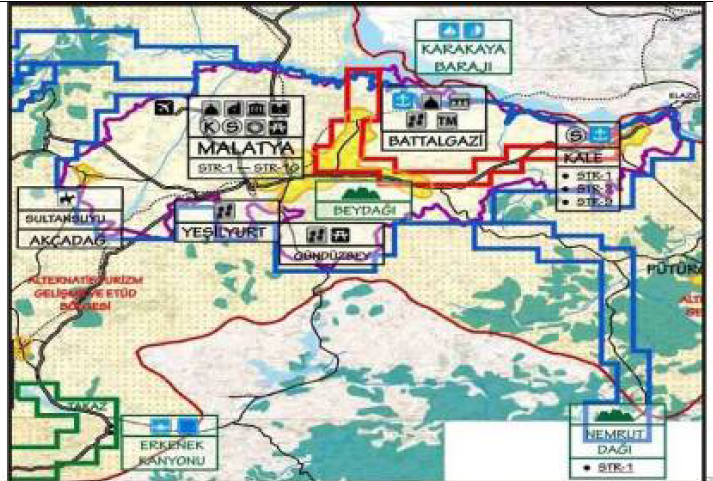 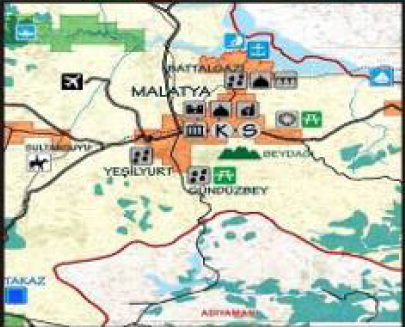 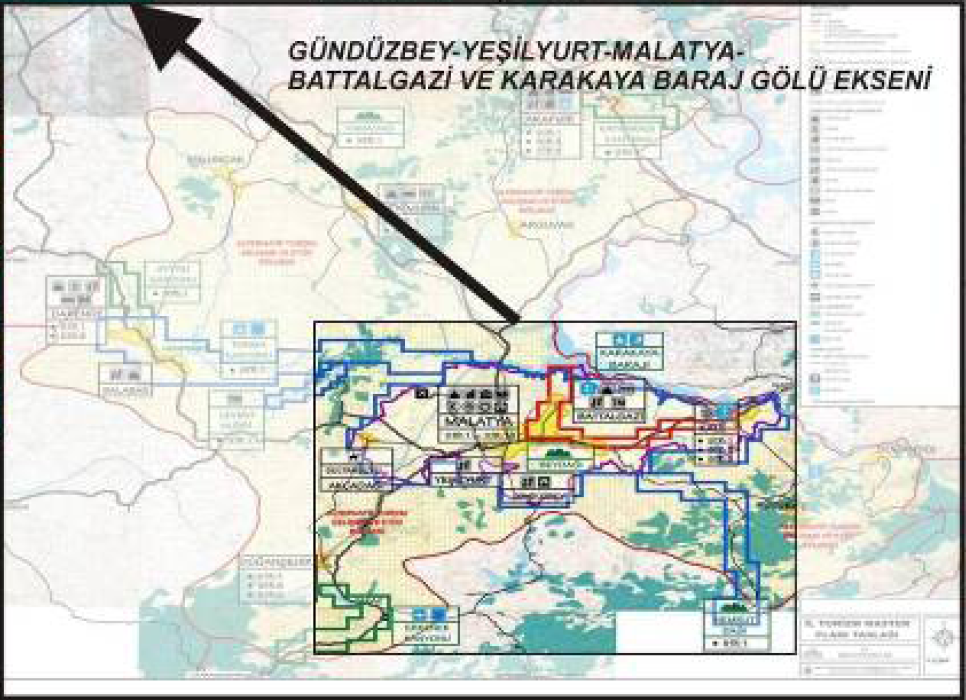 İkinci önemli eksen; Günpınar Şelalesi – Darende - Balaban - Tohma Vadisi eksenidir
İkinci önemli eksen; Günpınar Şelalesi – Darende - Balaban - Tohma Vadisi eksenidir.

Bu eksende kültür turizmi başta olmak üzere, rafting, trekking, doğa gezileri ve foto safari gibi turizm türleri gelişecektir. İl ikinci büyük konaklama tesisleri yığılımı Darende ve yakın çevresinde olacaktır. Bu eksene yakın diğer önemli çekicilikler bulunmaktadır. Bunlardan birisi Levent Vadisidir. Jeopark olarak düzenlenmesi öngörülen Vadinin Darende ve Akçakale’ye önemli etkileri olacaktır. Bu eksende ağırlıklı olarak STR 1 (Turizm Ürünlerinin Çeşitlendirilmesi – Çekiciliğin Artırılması) ve STR: 2 (Sektörün Donatılması ve Hizmet Sunum Kalitesinin Artırılması) Stratejileri uygulanacaktır.
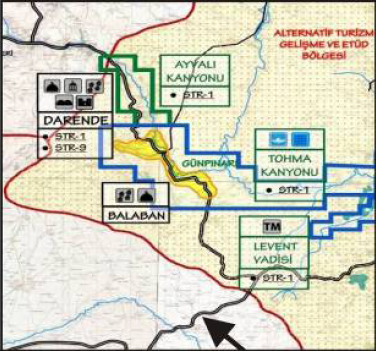 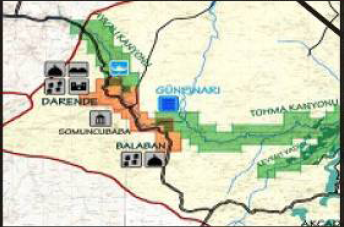 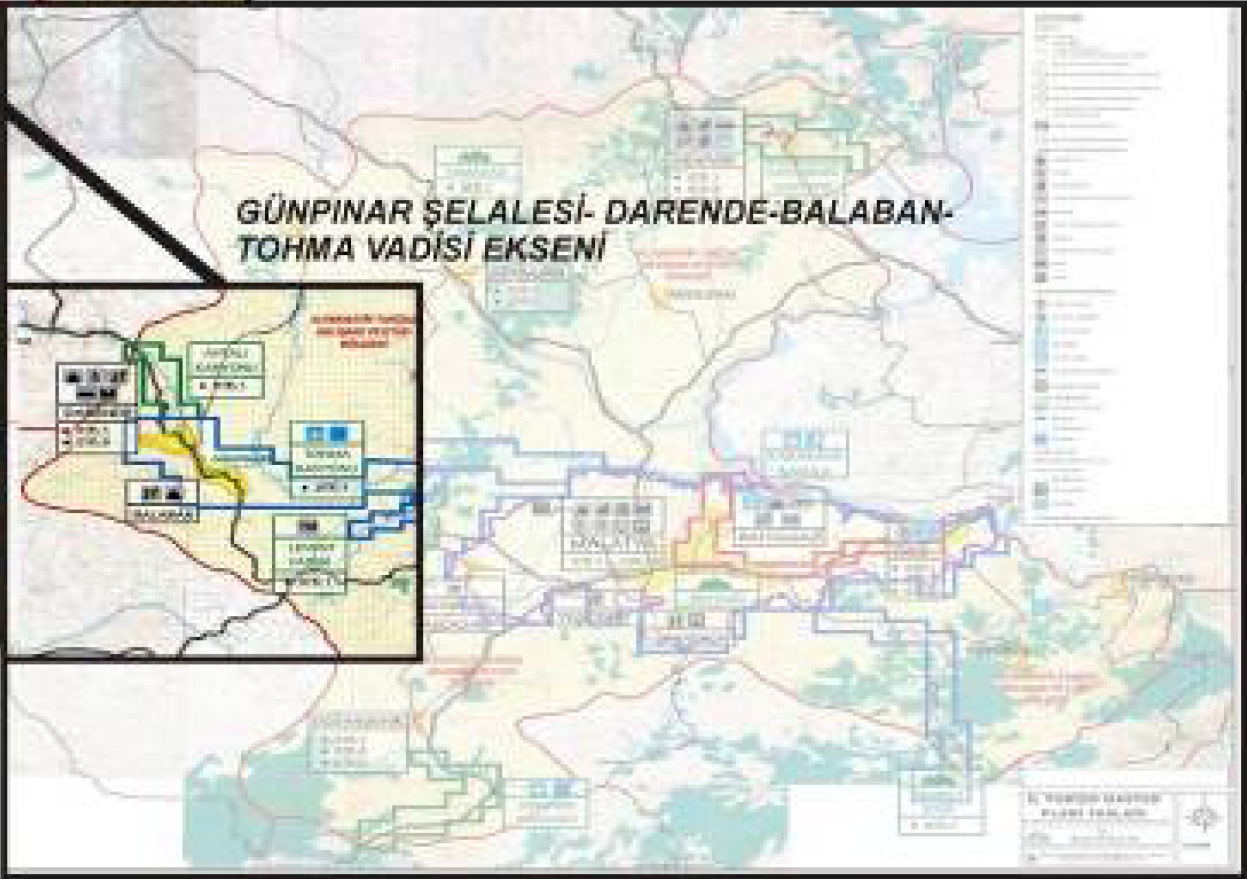 Üçüncü eksen; Arapgir - Eski Arapgir - Kayaarası Kanyonu’dur
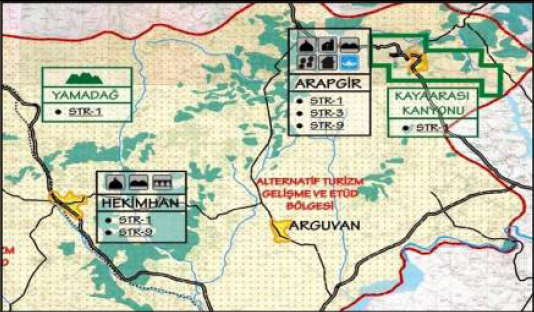 Rafting ve kanoculuk olanakları, eski mimari eserler, yemeiçme kültürü bu eksenin önemli envanteridir. Ayrıca, etnoğrafik turizm de büyük potansiyele sahiptir. Bu eksenin önemi, ilerde daha da kuvvetlenmesi önerilen Arapgir-Kemaliye bütünleşmesinden gelmektedir.
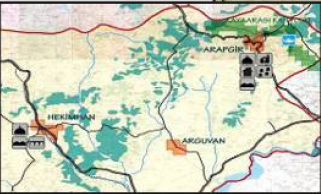 Eksende hakim stratejiler olarak STR:1, STR: 2 ve STR: 3 uygulanacaktır. Bu eksende, diğerlerine ek olarak Turizm Gelirinin ve İstihdamının Artırılması da önem taşımaktadır.

1. Stratejik Amaç 1: Turizm Ürünlerinin Çeşitlendirilmesi – Çekiciliğin Artırılması (P1- STR1)
2. Stratejik Amaç 2: Sektörün Donatılması ve Hizmet Sunum Kalitesinin Artırılması (P1-STR2)
3. Stratejik Amaç 3: Malatya İlinde Turizm Gelirinin ve İstihdamının Artırılması (P1- STR3)
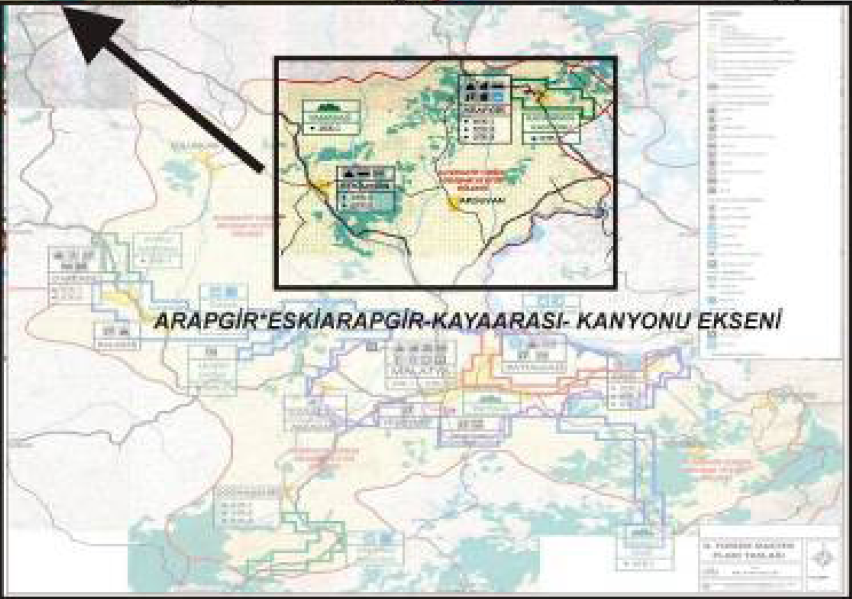 Bir diğer önemli gelişme Malatya - Nemrut Dağı ekseninde beklenmektedir. Önümüzdeki
        yıllarda özellikle organize turların Malatya-Adıyaman güzergâhını takip etmeleri,
        programlarına bu iki ili de almaları durumunda eksenin önemi ve hareketliliği daha da
        artacaktır. Battalgazi yakınlarındaki iskeleden motorbotla hareketle Nemrut Dağı yolu
        yakınlarına kadar gölde seyahat edilebilecek, daha sonra karayolu ile Nemrut’a
        erişilebilecektir. STR 1; Turizm Ürünlerinin Çeşitlendirilmesi-İlin Çekiciliğinin Artırılması bu
        eksenin sağlayacağı olanak olacaktır.

İlde bunların dışında münferit olarak gelişme kaydedecek kesimler bulunmaktadır.
        Malatya-Kayseri karayolu yakınlarındaki Akçadağ, Malatya-Sivas Karayolu üzerinde yer
        alan Hekimhan ve Malatya-Kahramanmaraş karayolu yakınındaki Doğanşehir ‘de münferit
        gelişmeler beklenmektedir. Bu yerleşmelerin bir kısmında, örneğin Hekimhan’da tarihi
        eserler, özgün mimari örnekler bulunmaktadır. Ayrıca Yamadağ kayak merkezi ile çekiciliği
        artacaktır. Doğanşehir ve yakın çevresi, baraj gölleri ve mesire yerleri ile özellikle yol boyu
        çekiciliğe sahiptir. Akçadağ, Sultansuyu harasına sahiptir. Bu olanaktan yararlanılabilir.
Küçük ilçe merkezleri ve kırsal kesim için, daha kapsamlı ve uzun vadeli turizmi geliştirme stratejileri geliştirilmiştir. Ekonomik ve mekânsal açıdan dezavantajlı olan bu kesimlerin eldeki tüm olanakları harekete geçirilmesi ve geliştirilmesi gerekmektedir. Doğaya dayalı turizm, dağ yürüyüşü, dağ bisikleti, tırmanma, foto-safari, bitki inceleme ve benzer aktiviteler bu kesimlerde yapılabilecektir. 

Bunlara ek olarak, etnoğrafik turizm de büyük potansiyele sahiptir. Özellikle kırsal kesimde, yeme-içme kültürü, halk oyunları, müzik, gelenek ve görenekler yerli ve yabancı ziyaretçiler için ilginç olacaktır. Ancak, kırsal kesim bu gelişmelere hazırlanmalıdır. Ev pansiyonculuğunun özendirilmesi ve yeme-içme olanaklarının artırılması gerekmektedir.

Her şeyden önce hizmet sunacak kişilerin ustalık bilgisinin artırılması gerekmektedir. Bu gelişmeler güneyde Malatya - Nemrut ekseni, kuzeyde ise Yama Dağı Kayak Merkezinin gerçekleşmesine bağlı olacaktır
Malatya 1. Gün – Malatya Merkez
Öneriler;

Müzeler (Malatya Müzesi, Beşkonaklar Etnografya Müzesi, Atatütürk Evi Müzesi),

 Kültür ve Sanat Merkezleri,

Kanalboyu – Kernek ,

 Beş Konaklar,

 Kent Merkezi, Malatya Mutfağı ve Şire Pazarı Ziyaret (yöresel ürünler, alışveriş),

 Aslantepe Höyüğü

 Orduzu Pınarbaşı
Malatya 2. Gün - Battal Gazi (Eski Malatya) ve Karakaya Baraj Gölü (kültürel aksı keşfetmek)
Battal Gazi - Sokak Düzenlemeleri, Eski Malatya evleri, Galeriler

Silahtar Mustafa Paşa Kervansarayı, sergiler,

Ulu Cami

Karakaya Baraj Gölü, istenirse tekne gezintisi

Aslantepe (5 bin yıllık bir yerleşme)

Orduzu Pınarbaşı,
Malatya 3. Gün – Yeşilyurt ve Gündüzbey
Yeşilyurt Kent Merkezi - Sokak Düzenlemeleri

 Tarihi Doku

 Mesire Yerleri

 Gündüzbey Kent Merkezi – Sokak Düzenlemeleri

 Su Kaynağı
Malatya İlinde Dördüncü Gün Darende Günü
Önerilen;

 Günpınar Şelalesi

 Somuncu Baba Külliyesi

 Darende’nin Kültürel Envanteri

 Tohma Çayı ve Kudret Hamamı

 Darende Yemekleri

 Rafting Olanakları

 Balaban Beldesi – Yerleşme Dokusu ve Kerpiç Evler
Malatya İlinde Beşinci Gün - Arapgir Günü
Arapgir Kent Dokusu, Arapgir Kent Merkezi,

Tarihi Yapılar, Cafer Paşa Konağı, Millet Han, benzer diğerleri,

Eski Arapgir Yerleşmesi ve Tek Yapılar, Köprüler

Kayaarası Kanyonu,

Yöresel Ürünler Alışverişi, (üzüm, dut, kuru yiyecekler)
Nemrut Dağı Gezisi;
Yol boyu kırsal kesimin algılanması,

 Yol boyu kültürel değerlerin algılanması (örneğin Sevserek Han)

Nemrut Dağı

Bu gezi günübirlik yapılabilir ve Malatya’ya dönüş yapılabilir veya “Malatya-Nemrut Dağı - Kahta - Adıyaman” parkuru ile gezi sürdürülebilir

Malatya İline Dağılmış Güzellikler,
Yol Boyunca Seyahat Sırasında Kolayca Erişilebilecek Çekici Alanlar

Malatya – Kayseri Karayolu; Akçadağ Levent Vadisi ve Sultansuyu Harası,

Malatya- Elazığ Karayolu üzerinde, Kale ve İspendere İçmeleri,

Malatya – Kahramanmaraş Karayolu; Doğanşehir Sürgü Takaz Mesire Alanı,

Malatya - Sivas Karayolu, Hekimhan Tarihi Eserleri ve Sivil Mimari Örnekleri ve Kuluncak

Malatya – Nemrut Dağı İl Yolu Güzergahı yakınlarında; Pütürge ve Doğanyol, eko-turizm ve etnoğrafik turizm olanakları
Stratejik Turizm Master Planı Yaklaşım - Aşamalar Yaklaşımı İş Akım Şeması
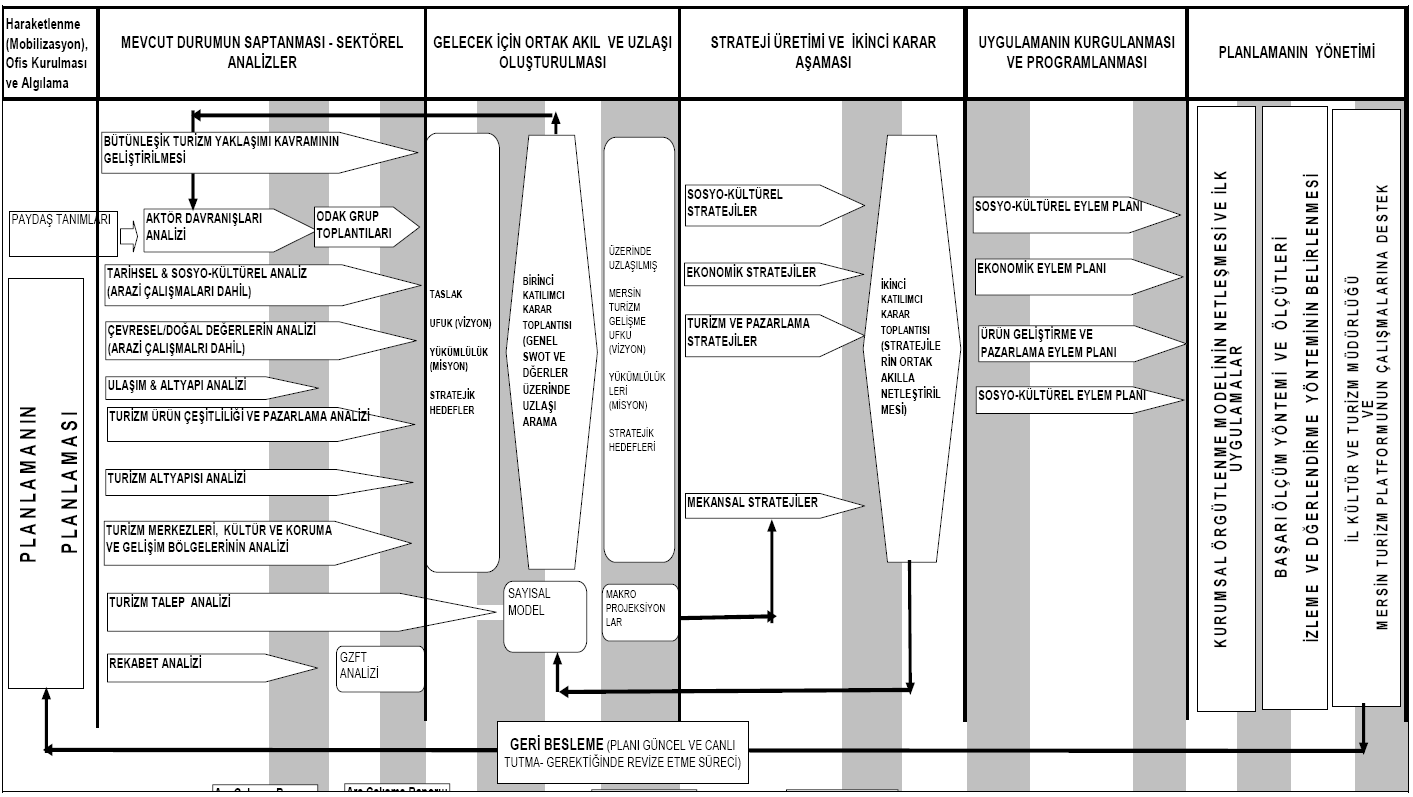 MALATYA TURİZM MASTER PLANLARI1991 PLANI NELERİ ÖNGÖRDÜ? NELER GERÇEKLEŞTİ.
Malatya’da bulunan kültürel değerlerin ve kentsel dokunun korunması ve turizme kazandırılması gerekmektedir.

            Turizme açılabilecek kent dokusu, orijinalliği bozulmadan korunması ve kullanılması için önlemler alınmalıdır. Örneğin, “Beş Konaklar” olarak bilinen yapı grubunun restore edilmesi, yapılacak olabilirlik etüdüne göre; binaların konaklama, yemeiçme ve kültürel amaçlarla (etnografya müzesi, kütüphane, sergi salonu vb. )kullanımı sağlanmalıdır. (1991 Raporu; Sayfa:57)

            Turizm hareketine sahne olan kentsel mekânların (kent meydanı, otogar, Battalgazi yolu vb.) gibi düzenlenmesi, yeşillendirilmesi ve bilgi panoları ile donatılması gibi önlemler, gerek turizm olgusu ve gerekse çağdaş kent görünümü için yararlı olacaktır. Özellikle turizm açısından önem taşıyan Battalgazi ve Aslantepe'ye ulaşan yolların böyle düzenlenmeye sokulması bir zorunluluk göstermektedir. Böylece kentsel algılama kolaylaşacaktır. (1991 Plan Raporu; Sayfa: 58) Yapımına 1990'da başlanılan ve 1993 yılında hizmete alınması beklenilen, "Turgut Özal Tıp Merkezi“ nedeni ile Malatya'ya gelecek yerli ziyaretçi sayısındaki artış özenle değerlendirilmelidir.

            Tıp merkezi ayrıca "Kongre Turizmi" konusunda da potansiyel sağlayacaktır. Bu konuda yapılması gereken, fiziki düzenlemelerden çok, kentin konaklama kapasitesinin artırılmasıdır. (Bkz. ÖNERİ 7) Bununla birlikte, kongre ve sergilerin  yapılabileceği çok amaçlı bir yapının olabilirlik ve projelendirme çalışmalarına kısa vadede başlanılması tavsiye edilmektedir. Bu tesis Kültür Bakanlığı veya İnönü Üniversitesince gerçekleştirilebilecektir. (1991 plan raporu; Sayfa: 58)
"Eski Malatya'da Bulunan Tarihi Kullanımının Sağlanması“

           Dokunun ve Eserlerin Korunması ve Eski Malatya'yı Teşkil eden Battal Gazi ilçesi, Malatya merkezine yaklaşık 8 km. uzaklıkta olup, kentle birleşmiş durumdadır. Bu belde 800 yıllık Türk-Selçuklu ve Türk-Osmanlı dönemi eserleri ile bezenmiştir. Bu yapılar onanlı planda kentsel Sit Bölgesinde kalmakta olup, tescillidir. Söz konusu eserlerin belirli bir koruma planı çerçevesinde restore edilmesi ve çevre düzeni planına kavuşturulması Eski Malatya'yı cazip hale getirecektir. Özellikle Ulucami yakınında bulunan ve 1970'de restore edilen Silahtar Mustafa Paşa Kervansarayı'nın Kuşadası Öküz Mehmet Paşa Kervansarayı veya Diyarbakır Deliller Hanında olduğu gibi, turizm ve/veya ticari amaçlı kullanımı düşünülmelidir. (1991 Plan Raporu; Sayfa: 58)


           Aslantepe’de çevre düzenlemesi çalışmalarına başlamıştır ve hızla sürmektedir. Dinlenme ve çay salonu olarak kullanılacak otantik mimari özelliklere sahip ve yerel malzeme ile üretilen yapının inşaatı bitmek üzeredir.

           Ulucamii’ de restorasyon yapılmıştır.
MALATYA TURİZM MASTER PLANLARI1991 PLANI NELERİ ÖNGÖRDÜ? NELER GERÇEKLEŞTİ.
“Karakaya Baraj Gölünün Sportif ve Dinlence Amaçlı Kullanımı“

Göl, Malatya turizm envanterine yapay bir imkân ve güzellik olarak katılmıştır. Kıyıda İl Özel İdaresince yaptırılan bir lokanta hizmet vermektedir. Ayrıca iki feribot ve İl Özel İdaresine ait bir gezinti teknesi ile taşımacılık ve göl gezileri yapılmaktadır. Bununla birlikte kıyı kullanımı 300.000 nüfuslu bir kent bütünü için yeterli düzeyde değildir.
Kısa vadede, göl kenarına dinlence ve sportif amaçlı kullanımı ivedilikle gündeme gelmelidir. 1980 yılı onanlı Çevre Düzeni İmar Planında, Kırkgöz mevkiindeki kıyı kenarı için, "Günübirlik Turizm", "Kamping Alanı" ve "Sportif Alanlar" kullanım getirilmiştir. Plan kararı getirilen bu alanlar toplam 127,12 hektardır. Bu kararların hızlı biçimde uygulama ölçeğine indirgenmesi gerekmektedir. (1991 Plan Raporu; Sayfa: 59)
Göl kıyısında yapılacak düzenlemelerle, sportif ve dinlence amaçlı tesislerin kurulması, ilin turizm, kültür ve spor hayatına olumlu katkılarda bulunacaktır. Kürek, yelken, rüzgâr sörfü ve yüzme gibi sporlar için uygun ortamı teşkil eden göl kıyısı Malatya'nın en önemli turizm potansiyelinden birisidir. Bu aşamada özellikle, kıyıdaki motor ve yaya trafiğine hizmet edecek yol düzenlemelerinin yapılması, su sporları için kayıkhane, yanaşma ve çekek yerlerinin inşaası, kamping alanı ve diğer Rekreatif kullanımların gerçekleştirilmesi önerilmektedir. Kıyıdaki yol düzenlemesinin ilk aşamada yaklaşık 5 km. ilerde de (1997-2005 dönemi) bağlantısının Kırkgöz-Kale arasında kurulması alt-planlama çalışmalarında değerlendirilmelidir.
Alanda günümüzde kanalizasyon dışında kentsel altyapı bulunmamaktadır. Atık su şebekesinin yapımı ve arıtımı son derece önemli olup, fiziki planlama çalışmalarında, altyapı projelendirmesinin de bir bütünlük içinde yapılması zorunluluk arz etmektedir.
Alan özel mülkiyettedir.
"Yeşilyurt ve Gündüzbey Yerleşmelerinin Geleneksel Konut Dokusunun Korunması ve Geliştirilmesi“

Malatya'ya 8 km. uzaklıkta bulunan Yeşilyurt ilçesi ve Gündüzbey beldesi, otantik kent dokusunun iyi muhafaza edildiği yerleşmelerdir. Yerindeki incelemelerde, bu kentlerin sosyoekonomik düzeylerinin bu dokuları muhafaza etmeye ve geliştirmeye uygun olduğu kanısı uyanmıştır. Özgün değeri olan bu alanlarda yapılacak düzenlemelerle ve özellikle sokak peyzajları ile bu kentlerin turizmden öte Türk sivil mimarisine ve Türk kültürüne kazandırılması amaçlanmalıdır.
Yeşilyurt ve Gündüzbey’de sözü edilen geleneksel kent dokusunun yer aldığı kesimlere, onanlı imar planları ile "Kentsel Sit Bölgesi" kararı getirilmiştir. Yapılanma ve düzenlemelerde bu karar ve buna ilişkin yapılanma koşulları gözetilmelidir. Bu hizmetlerin yerel yönetimler tarafından yapılmasına yardımcı olunmalıdır.
Yeşilyurt ve Gündüzbey ayrıca Malatya ilinin revaçta olan İnek Pınarı ve Davullu Pınar mesire yerleri ile de renk kazanmaktadır. Bu iki yerleşmede tarihi kentsel dokunun Korunması ve kullanılması İçin Önemli çabalar bulunmaktadır.

            "Kentin Konaklama ve Yeme-İçme ve Dinlence Tesislerinin Kapasite ve Kalitesinin Artırılması“

Günümüz Malatya'sında halen 177 yatak Bakanlık Belgelidir. Bu tesislerin ihtiyaca cevap vermediği açıktır. Gerek bu tesislerin hizmet standardının artırılması ve gerekse yapımı süren üç adet "Yatırım Belgeli" otelde bulunan toplam 453 yatak kapasitesinin devreye alınması turizm arzında büyük imkanlar sağlayacaktır. Önümüzdeki 5 yılda, halen devam eden yatırımlar sonucu mevcut yatak kapasitesinin en az % 356 oranında artması beklenmektedir. Özellikle İl Özel İdaresine ait 192 yataklı "Altınkayısı" otelinin bir an evvel işletmeye alınması bir diğer zorunluluktur.

1991 Planında 2005 Yılı için Tahmin Edilen Yatak Sayısına Erişilememiştir. 2005 Yılında Bakanlık Belgeli Tesislerde Bulunan Yatak Sayısı 1.189 da kalmıştır. Ancak, Bu değer dahi Malatya Turizmin yaptığı atılımı göstermektedir.
MALATYA TURİZM MASTER PLANLARI1991 PLANI NELERİ ÖNGÖRDÜ? NELER GERÇEKLEŞTİ.
"Darende ve Yakın Çevresi Turizm Geliştirme Önerileri”

            Darende Malatya 110 km uzaklıkta yer alan tarihi bir yerleşimdir. Darende’yi ilginç kılan özelliklerin başında çok eski bir yerleşme olmasıdır. Darende’nin İ.Ö. 3000 yıllarında Eski Tunç çağından beri var olduğu bilinmektedir, krolonojik olarak Malatya ile eş zamanlıdır. 
            Turizm açısından sağladığı üstünlükler ve bunlara ilişkin öneriler aşağıda sıralanmıştır.

"Eski Darende’de Bulunan Kalıntıların Korunması ve Restore Edilmesi"

            Eski Darende 1100'lerden kalan ve Osmanlı dönemine sarkan tarihi sivil mimari eserleri barındırmaktadır. Ulucami, Hamam, Bedesten ve Minare kalıntıları gibi eserler Türk Anadolu’nun günümüze uzanan kültürel değerleridir. Bunların restore edilmesi ve/veya en azından bugünkü hali ile kalması ancak çevresinin tanzim edilmesi ile olanaklıdır. (1991 Plan Raporu; Sayfa: 61)

Somuncu Baba Cami ve Çevresi ile Zengibar Kalesinin Çevre Düzenlemesinin Yapılması“

            Malatya ilinde en çok ziyaretçi çeken yerlerden birisi olan Somuncu Baba (Şeyh Hamiddin-i Veli) Camının, türbesinin, balıklı havuzun, Tohma Vadisindeki su yollarının ve ayrıca yakında bulunan Gevr hamamının (Kudret hamamı) çevre düzeninin yapılması gerekmektedir. Bu düzenleme ile alanın yeşillendirilmesi, dini -mkültürel karakterine uygun olarak peyzaj değerlerine kavuşturulması, otopark alanlarının tanzim edilmesi amaçlanmalıdır. Düzenlenmesi önerilen alanın büyüklüğü yaklaşık 22.400 m2 dir. Bu düzenleme kapsamında Zengibar Kalesi de alınarak asgari kale kapısına ulaşan yolun tanzimi ve tanıtıcı panoların yerleştirilmesi düşünülmelidir. (1991 Plan Raporu; Sayfa: 61)
Tohma kenarında yer alan kesimin bir piknik yeri olarak tanzimi ve ufak ünitelerden oluşan yeme-içme tesislerinin yapılması yararlı olacaktır. (1991 Plan Raporu; Sayfa: 61)

Ulaşım Güzergâhları Boyunca Noktasal Geliştirme Önerileri

            Ulaşım güzergahları boyunca 1997-2005 yılları arasında beklenilen gelişmeler de kısa vadeli önerilerin yapılanması ve olgunlaşması yönünde olacaktır. Bununla birlikte; aşağıdaki öneriler bu dönemde söz konusu gelişmenin tamamlanması için zorunluluk göstermektedir.

 ÖNERİ 1. "Malatya-Battalgazi-Karakaya Baraj Gölü Yolunun Fiziki ve Geometrik Standartlarının Geliştirilmesi”

              Malatya Kent Bütünü içinde önemli bir aksı teşkil eden 14 km. uzunluğundaki bu yolun onanlı 1/5000 ölçekli Malatya Nazım İmar Planında önerildiği biçimiyle yapımı gerekmektedir. (1991 Plan Raporu; Sayfa: 69)

              Anılan Yollarda önemli gelişmeler kaydedilmiştir."Malatya-Battalgazi-Karakaya Baraj Gölü Yolunun Fiziki ve Geometrik standartları yükseltilmiş ve yol bölünmüş yol haline getirilmiştir.

              Malatya ilinde yukarıdaki gelişmelere paralel olarak tur güzergâhlarında da önemli gelişmeler olacaktır. Her şeyden önce Malatya-Nemrut yolunun devreye alınmasıyla Malatya-Tepehan-Adıyaman aksı ile Nemrut'a ulaşan diğer aksların (Ankara-Kayseri- Malatya ve Malatya-Elazığ-Diyarbakır-Van) ülkesel ölçekte tur güzergâhı olması beklenmektedir. Anılan üç güzergâh üzerinde kalan ve turizm potansiyeli yüksek alanların yapılacak düzenlemelerle daha çekici hale getirilmeleri gerekmektedir. (1991 Plan Raporu; Sayfa: 56)

              Yol kalitesindeki iyileştirmelere ve zaman mesafenin azalmasına karşın öneri istenilen düzeyde gerçekleşememiştir. Daha geniş bir değerlendirme ile Doğu ve Güneydoğu Anadolu Bölgesinde Turizm Sektörü öngörülen atılımı yapamamıştır.
MALATYA TURİZM MASTER PLANLARI1991 PLANI NELERİ ÖNGÖRDÜ? NELER GERÇEKLEŞTİ.
Tali Güzergâhlar

             Bu güzergâhlar;

1.Malatya-Arapgir-Kemaliye devlet karayolu
2. Malatya-Levent (Akçakale)-Tohma Vadisi -Darende il yolu olarak belirmektedir.

             Bu iki güzergâhtan birincisi, İlde turizm hareketliliğine sahne olacak önemli güzergâhlar olarak, Ankara-Malatya,Malatya-Elazığ ve Malatya-Tepehan-Nemrut Aksları belirmektedir. Bunlardan ilk ikisi devlet karayolu olup yoğun trafiğe sahiptir. Bu akslar boyunca yer alan turizm potansiyeline sahip noktalar, bu çok amaçlı trafik hacminden pay alabileceklerdir.

              Akılcı düzenlemelerle bu kaynaklar harekete geçirilebilecektir. Malatya-Tepehan-Nemrut Dağı aksının yapımı 1991-1996 yılları arasında da sürecektir. Bu yolun devlet karayolu standartlarına erişmesi halinde, ülkesel ölçekte tur güzergâhına katılması beklenmektedir.

             Malatya-Tepehan aksı, 1991-1996 yılları arasında, günümüzde olduğu gibi, il turizm müdürlüğünün organize ettiği turların güzergahı olarak işlev görecektir. (1991 Plan Raporu; Sayfa: 56)

              Bu akslar üzerinde önemli gelişmeler olmuştur. Bu bağlamda;

En önemli Gelişme Malatya – Doğanyol - Nemrut Dağı aksında yaşanmıştır.
Bu yolun hemen tamamı asfaltlanmış ve motor trafiğine açılmıştır. Zirveye
yakın bir yerde bir konaklama tesisi hizmete alınmıştır.

Diğer yollar devlet yolları üzerinde de; gelişmeler görülmektedir. Kayseri
Devlet Yolu üzerinde Darende’de İnanç ve Spor Turizminde büyük gelişmeler
elde edilmiştir.

             Malatya ilinde yukarıdaki gelişmelere paralel olarak tur güzergâhlarında da önemli gelişmeler olacaktır. Her şeyden önce Malatya-Nemrut yolunun devreye alınmasıyla Malatya-Tepehan-Adıyaman aksı ile Nemrut'a ulaşan diğer aksların (Ankara-Kayseri- Malatya ve Malatya-Elazığ-Diyarbakır-Van) ülkesel ölçekte tur güzergâhı olması beklenmektedir. Anılan üç güzergâh üzerinde kalan ve turizm potansiyeli yüksek alanların yapılacak düzenlemelerle daha çekici hale getirilmeleri gerekmektedir. (1991 Plan Raporu; Sayfa: 56)
ÖNERİ 2. "Karakaya Baraj Gölünde Kırkgöz ve Kale İskelelerinin Yapımı ve Kırkgöz Kale Arasında Motorbot Gezilerinin Düzenlenmesi“

            Karakaya Baraj Gölü’nün bir iç su yolu olarak değerlendirilmesi amacıyla anılan iki noktada iskelenin yapımı ve gezi seferleri düzenlenmesi önerilmektedir. İlk iskele mevcuttur. Kale iskelelerinin düzenlenmesi ile kıyı kullanımı önerisi getirilen iki alan birleşmiş olacaktır. Ayrıca bu su yolu ile Malatya'ya gelen ziyaretçileri Kale-Tepehan- Nemrut karayoluna aktarmak mümkün olacaktır. (1991 Plan Raporu; Sayfa: 69)

            Karakaya Baraj Gölü bir içsu yolu olarak değerlendirilememiştir. Gölden yararlanılarak, teknelerle Nemrut yakınlarına ulaşmak mümkün olamamıştır.


            




           Özetle, 1991 Yılında yapılan Malatya Turizm Nazım Planı, O dönemlerde yapılan planlar arasında en fazla uygulama şansı bulanlardan bir tanesidir. Gerçektende; Malatya, Battalgazi, Darende, Yeşilyurt, Gündüzbey ve Kale ilçe merkezleri ve beldelerde Turizm adına ne yapılmış ise, bunlar 1991 planlarında yer alan ve öngörülen, önerilen gelişmelerdir.